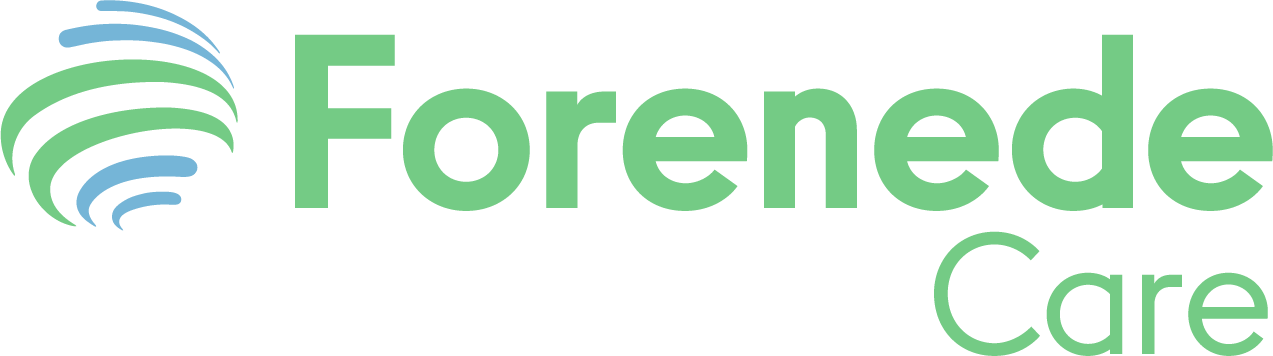 Antidecubitusmadrasser
Vellinge 2023-11-29 
Gjord av: Pernilla Arcombe Borglin
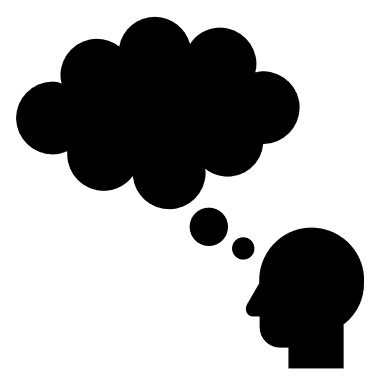 Riskbedömning: Norton skalan är den gjord? Risk för trycksår?
Finns det redan ett sår?
Lokalisation av såret
Kategori på såret
Hur är personens kroppsbyggnad och vikt?
OBS! Luftväxlande madrass ska inte användas av vårdtagare med instabilitet i rygg och bäcken
Behövs hälzon? 
Används eller behövs det andra hjälpmedel?
Glidlakan?
Kilar/kuddar för att kunna ligga bekvämt på sidan?
Sittdynor?
Hur mycket är personen uppe? Sängliggande hela dagen?
Saker att fundera över…
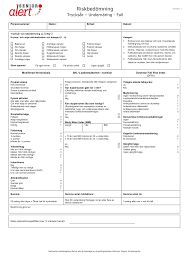 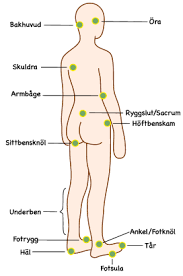 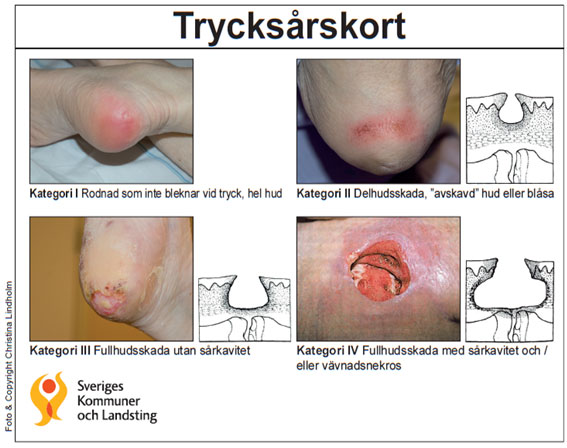 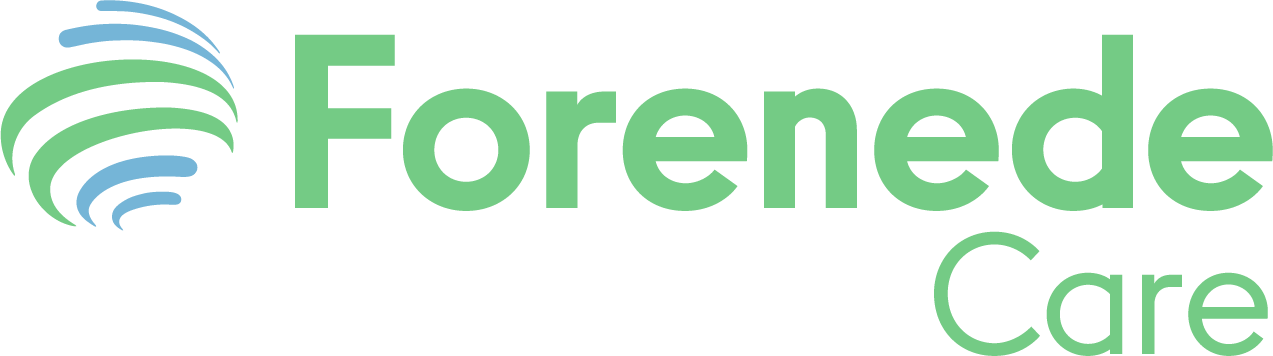 Bedömningsintstrument
Helhetsbild:
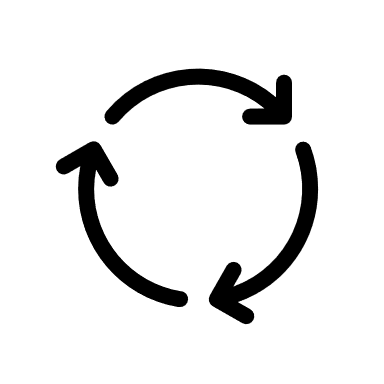 Riskbedömningar
Sjukdomsbild 
Vårdsituation 
Komfort 
Överväg och väg samman dessa olika delar för att få en helhetsbild!

OBS!
Antidecubitusmadrasser ersätter INTE lägesändringar eller andra åtgärder!
Dokumentation, uppföljning och utvärdering ska göras regelbundet av ansvarig ssk!
PERSONCENTRERAD VÅRD
STRATUM SENSE
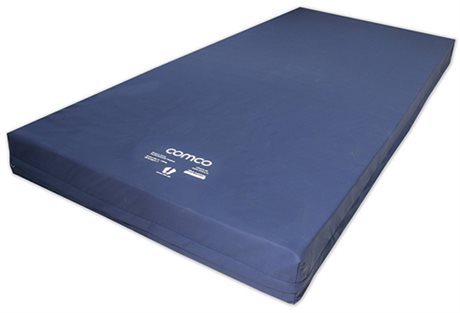 Beställs som standard madrass till vårdsäng
Placeras direkt på sängbotten
Trycksårsförebyggande
Behandling av trycksår upp till kategori 2
Brukarvikt 0-150 kg 
Överdraget torkas av med rengöringsmedel och/eller desinfektionsmedel. Maskintvätt och torktumla max 95 grader 
Beräknad livslängd är 5 år
DYNA-FORM MERCURY
Placeras direkt på sängbotten
Trycksårsförebyggande
Behandling av trycksår upp till kategori 2
Brukarvikt 0-254 kg 
Överdraget torkas av med rengöringsmedel och/eller desinfektionsmedel. Maskintvätt och torktumla max 80 grader 
Beräknad livslängd är 8 år
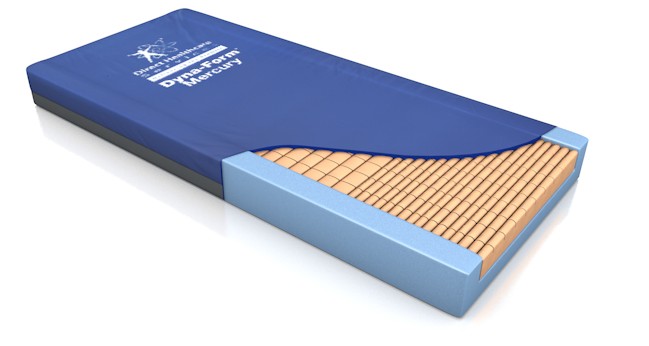 CUROCELL AREA ZONE
Självinställande kombinerad luft och skum madrass
Hälfunktion
Placeras direkt på sängbotten
18 cm tjock
Trycksårsförebyggande
Behandling av trycksår upp till kategori 3
Brukarvikt 0-230 kg 
Överdraget torkas av med rengöringsmedel och/eller desinfektionsmedel. Maskintvätt och torktumla max 95 grader
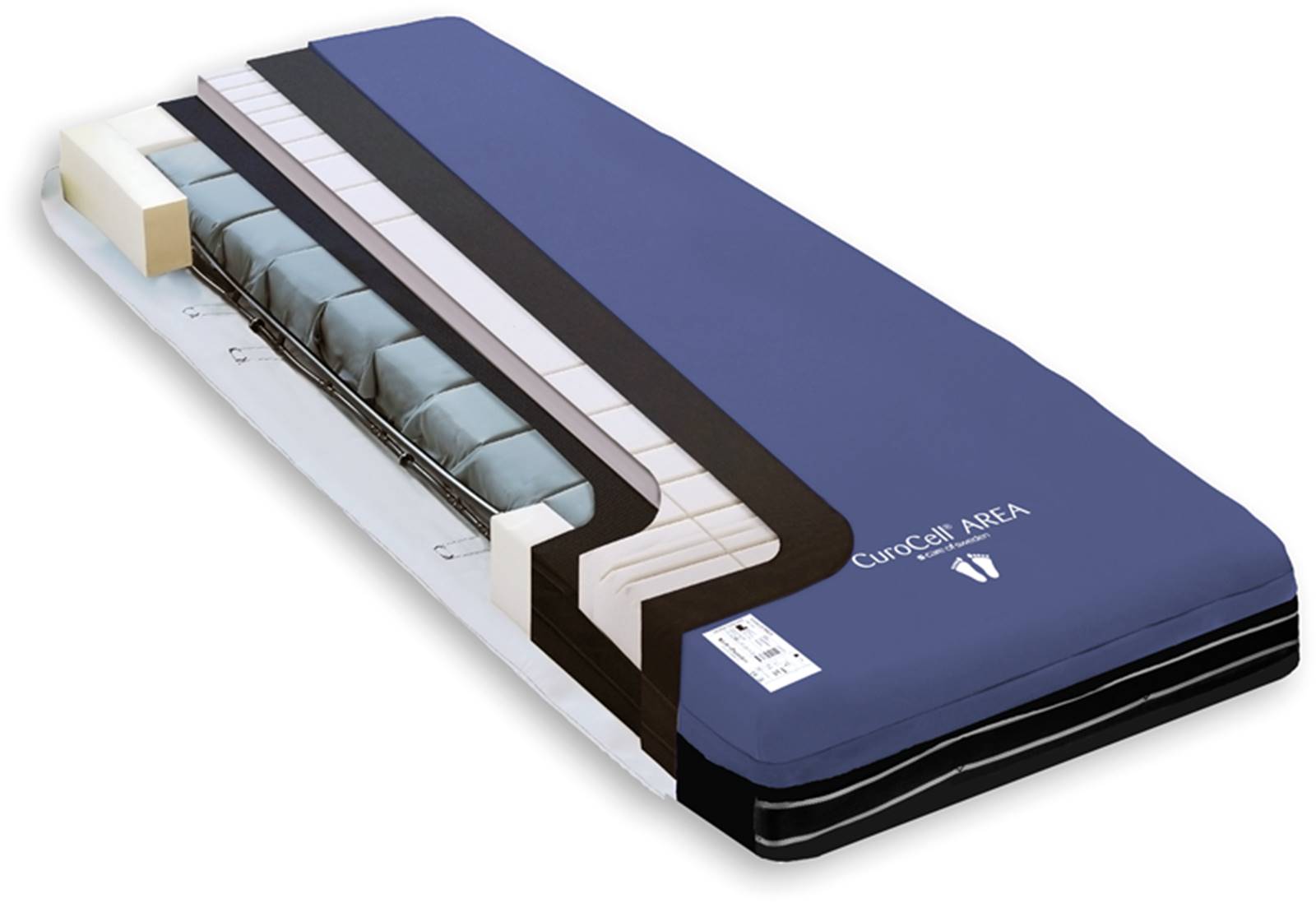 OBS! Viktigt att kolla igenom bruksanvisningen
CUROCELL A4 CX15
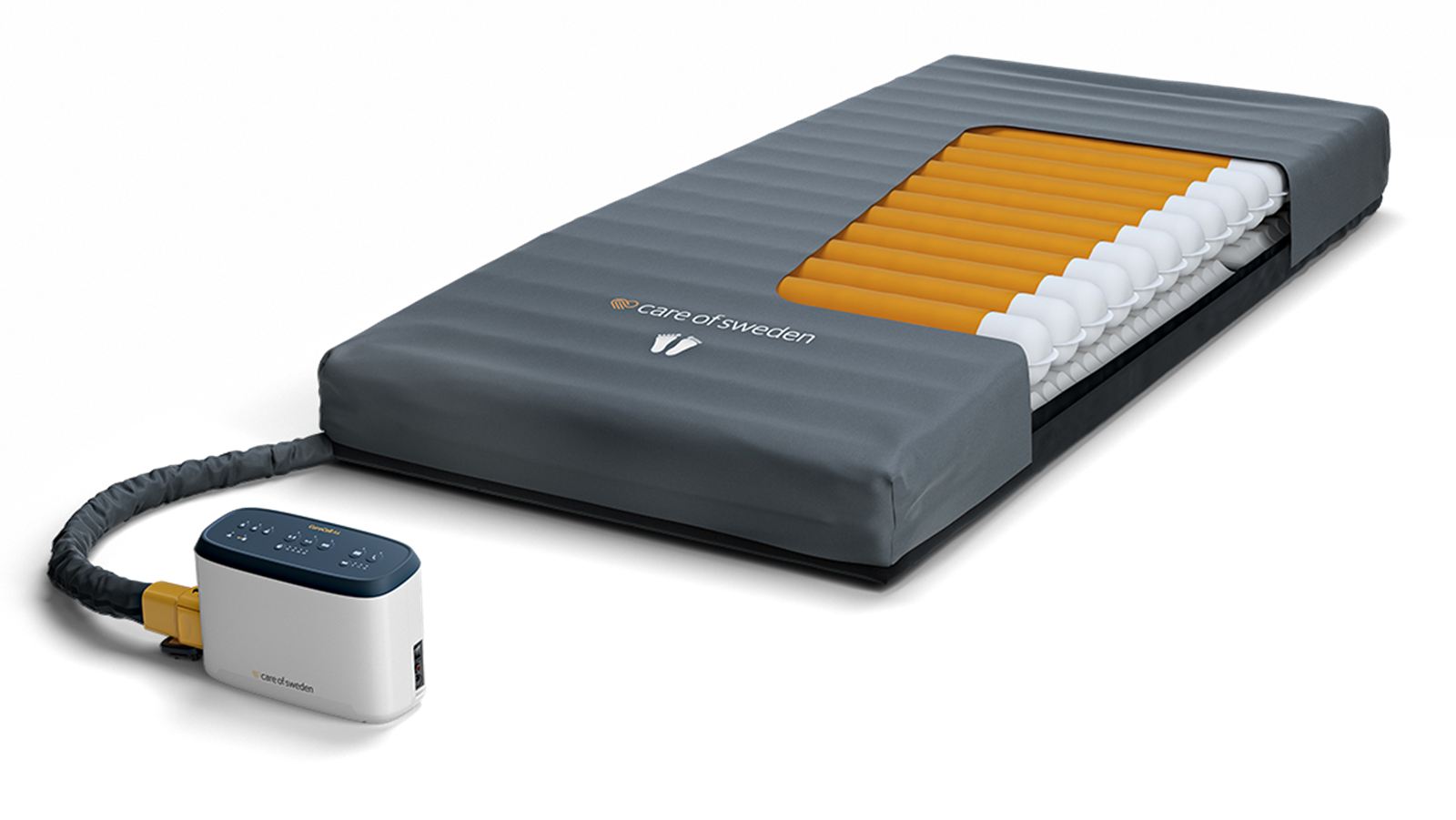 Luftmadrass där dagliga luftkontroller måste göras
Hälfunktion
Placeras direkt på sängbotten
20 cm tjock
Trycksårsförebyggande
Behandling av trycksår upp till kategori 4
Brukarvikt 0-220 kg 
Överdraget torkas av med rengöringsmedel och/eller desinfektionsmedel. Maskintvätt och torktumla max 95 grader 
Beräknad livslängd är 5 år
OPTIMAL 5ZON BM
Måste placeras på en redan befintlig madrass
6 cm tjock
Trycksårsförebyggande
Behandling av trycksår upp till kategori 2
Brukarvikt 0-150 kg 
Överdraget torkas av med rengöringsmedel och/eller desinfektionsmedel. Maskintvätt och torktumla max 95 grader
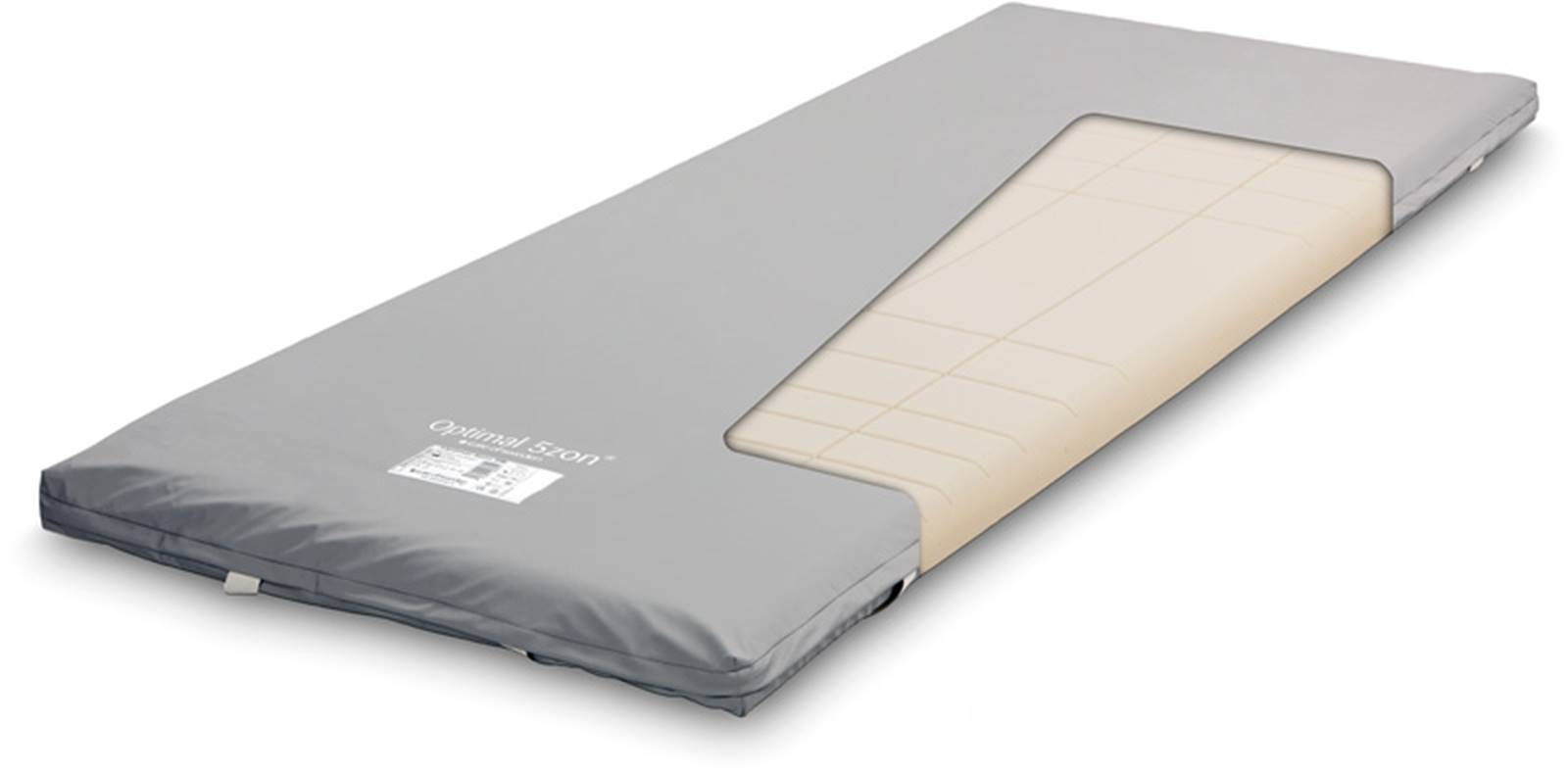 OBS! Viktigt att kolla igenom bruksanvisningen
CUROCELL S.A.M PRO CF
Måste placeras på en redan befintlig madrass
Bäddmadrass av luft där dagliga luftkontroller måste göras
10 cm tjock
Trycksårsförebyggande
Behandling av trycksår upp till kategori 3
Brukarvikt 0-250 kg 
Överdraget torkas av med rengöringsmedel och/eller desinfektionsmedel. Maskintvätt och torktumla max 95 grader
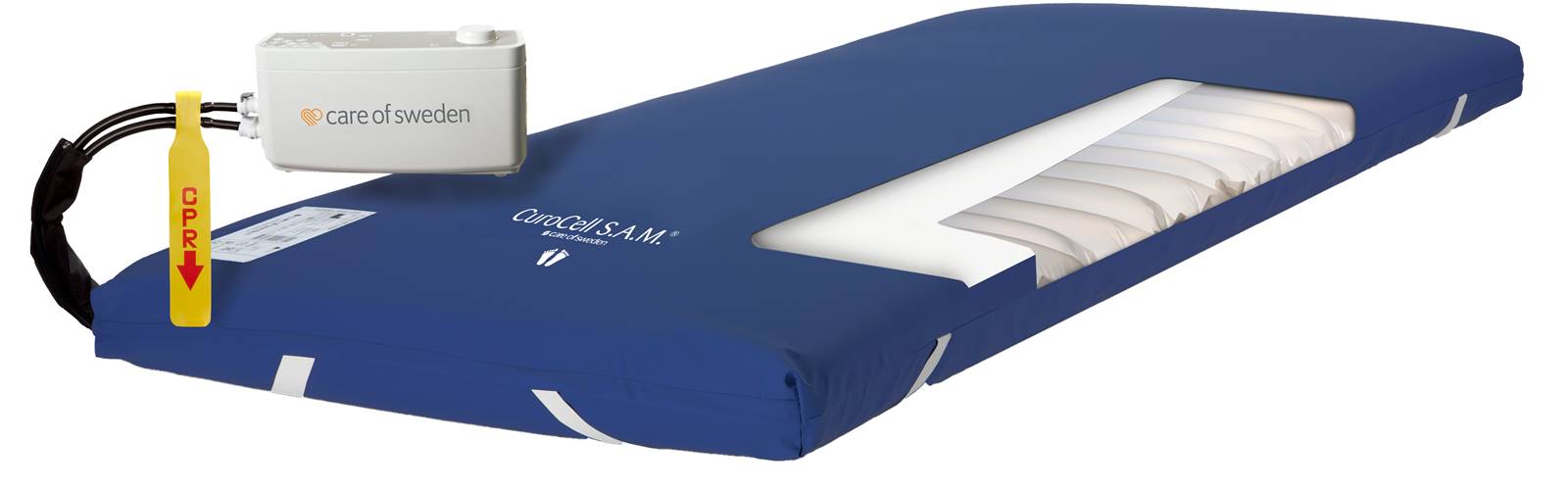 CUROCELL A4 CX10
OBS! Viktigt att kolla igenom bruksanvisningen
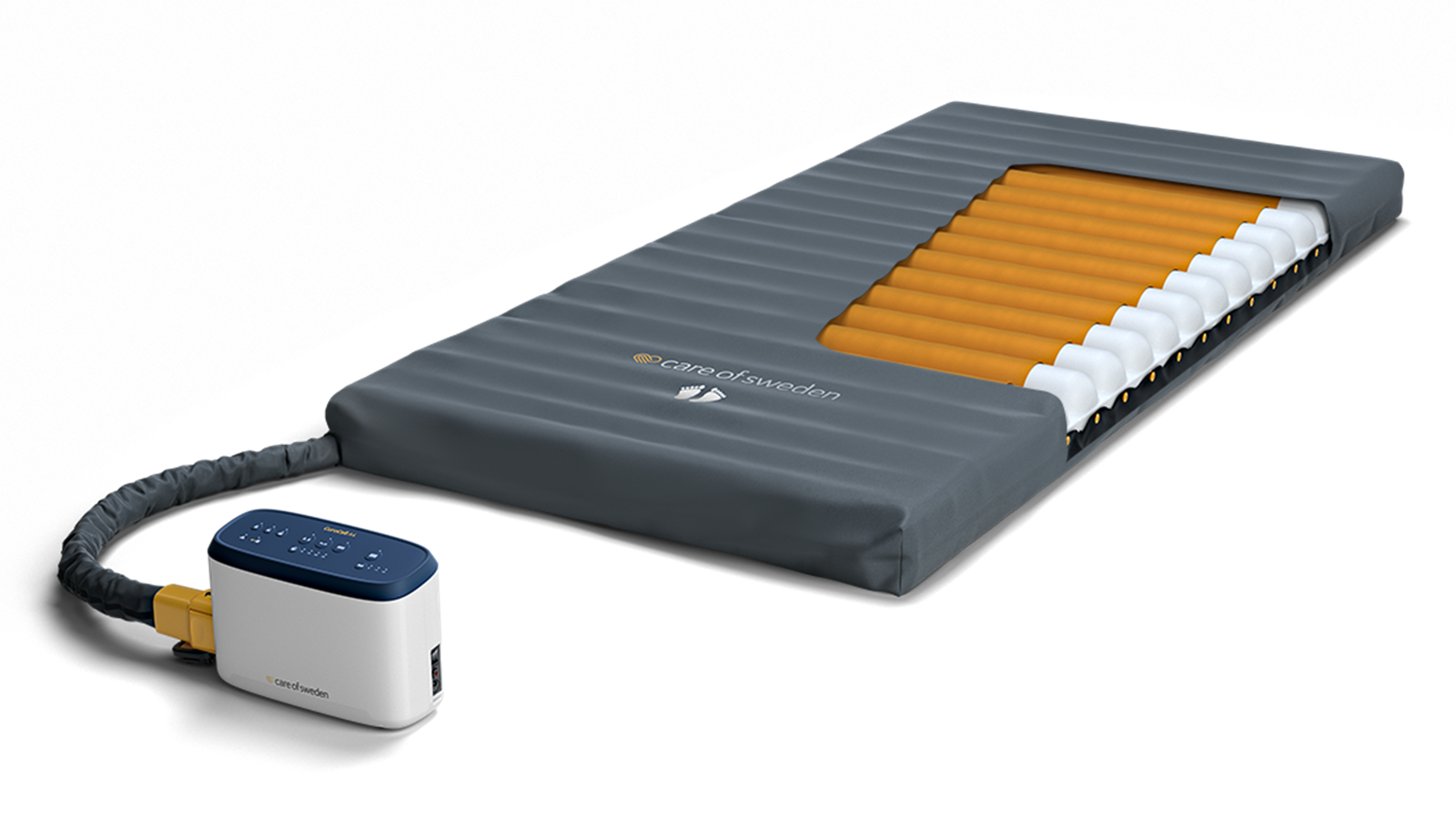 Måste placeras på en redan befintlig madrass
Bäddmadrass av luft där dagliga luftkontroller måste göras
Trycksårsförebyggande
Behandling av trycksår upp till kategori 4
Brukarvikt 0-200 kg 
Överdraget torkas av med rengöringsmedel och/eller desinfektionsmedel. Maskintvätt och torktumla max 95 grader 
Beräknad livslängd är 5 år
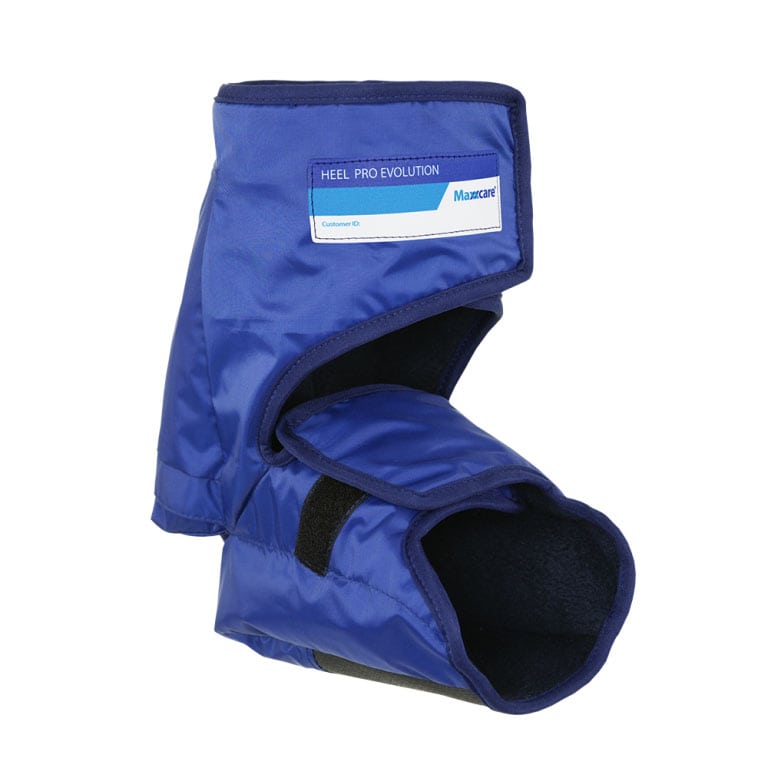 ANDRA HJÄLPMEDEL
Maxxcare Heel Pro Evolution
Behandling/tryckavlastning av hälen 
Kan tvättas i maskin
Finns i 3 olika storlekar 
Kan användas dygnet runt även vid förflyttning
Utrustad med halkskydd mitt på foten för att minska risken för att halka
Stödkil Curera
Används som hjälpmedel vid tex. Sidoläge i sängen
Har ett vätsketätt överdrag 
Överdraget torkas av med rengöringsmedel och/eller desinfektionsmedel. Maskintvätt max 95 grader
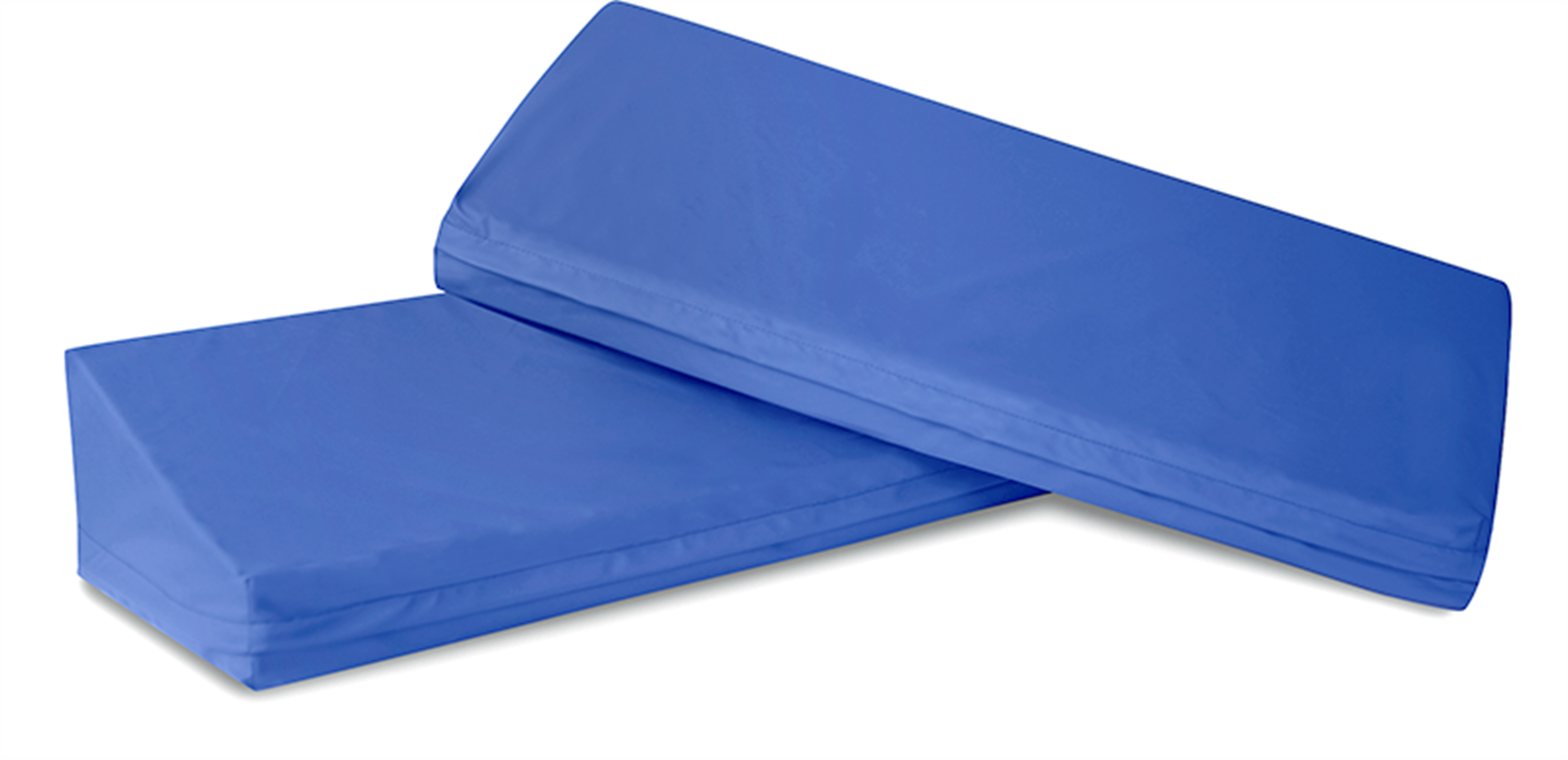 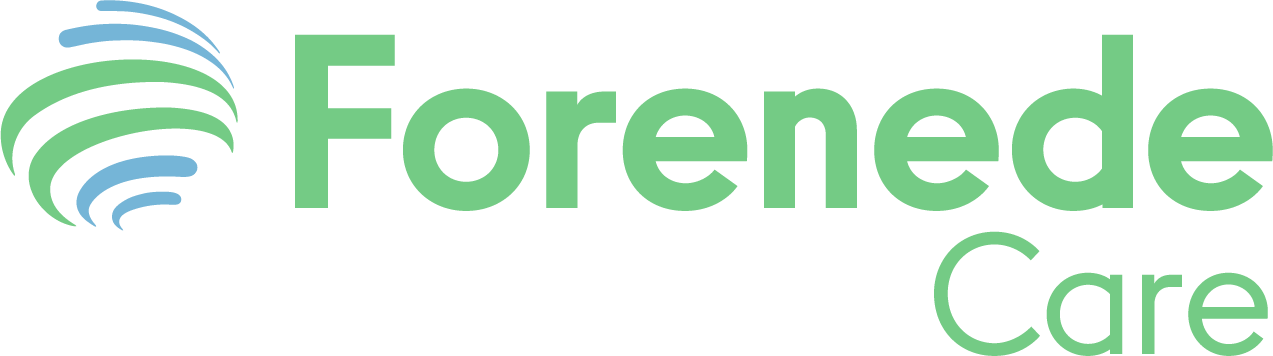 Läs gärna mer på…
https://www.careofsweden.se/ Care of Sweden hemsida
https://plus.rjl.se/infopage.jsf?nodeId=43946 Senior Alert
https://www.vardhandboken.se/vard-och-behandling/hud-och-sar/trycksar/atgarder-for-att-forebygga/ Förebygga trycksår 
https://www.vardhandboken.se/vard-och-behandling/hud-och-sar/trycksar/ Om trycksår och behandling
https://www.jarven.se/produkter/madrasser/opticell-vaxeltrycksmadrasser/vaxeltrycksmadrasser/opticell-3-nx/ Järvens hemsida
https://www.sarsmart.se/ 7 typer av sår